Giant hogweed (Heracleum mantegazzianum) vs Cow Parsnip (Heracleum  lanatum)
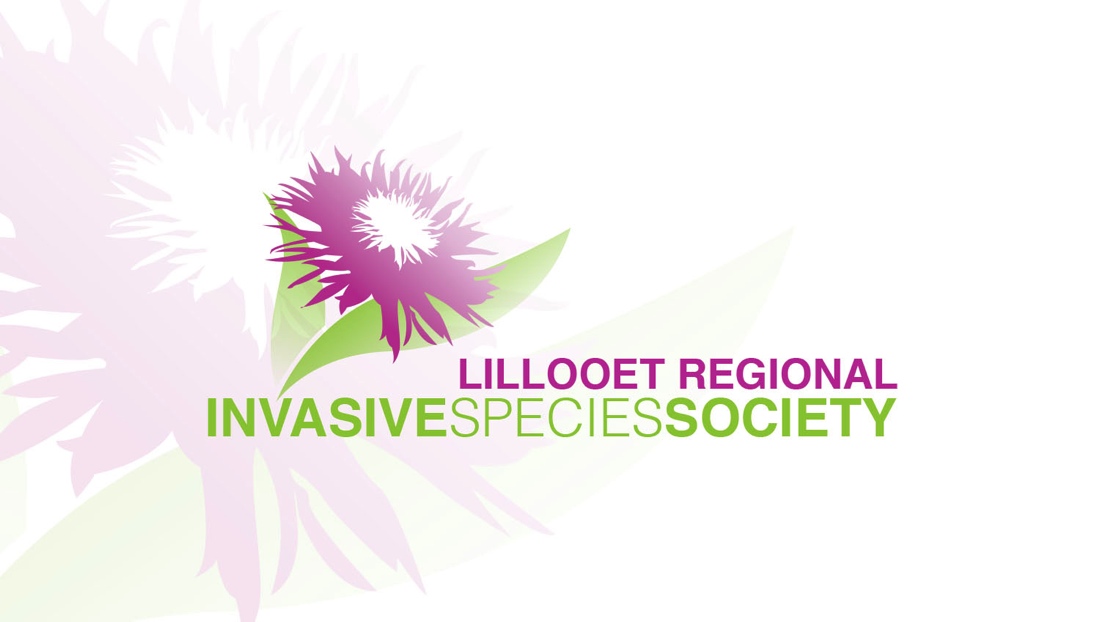 Giant Hogweed
Hákwa7 or Cow Parsnip
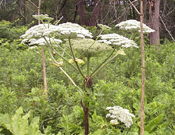 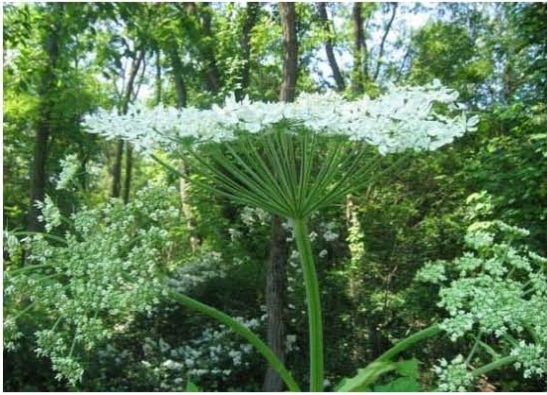 Flat top
Umbrella Top
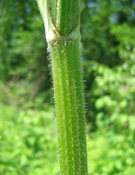 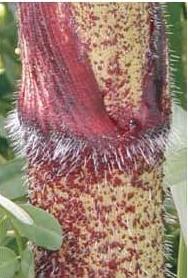 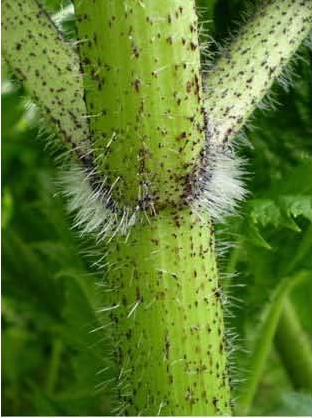 Purple blotches, hair cluster
1-2 feet
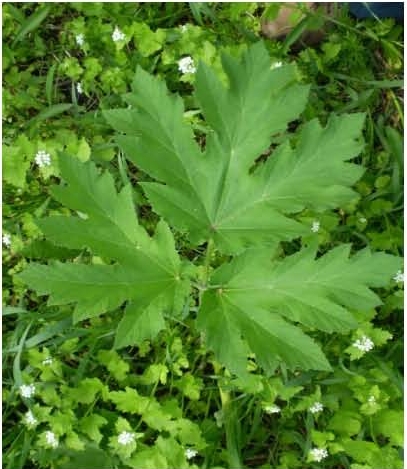 2-5 feet
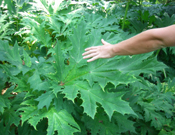 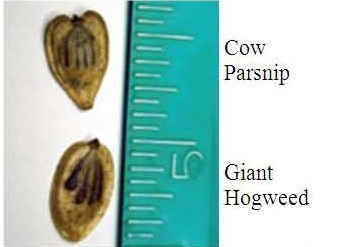